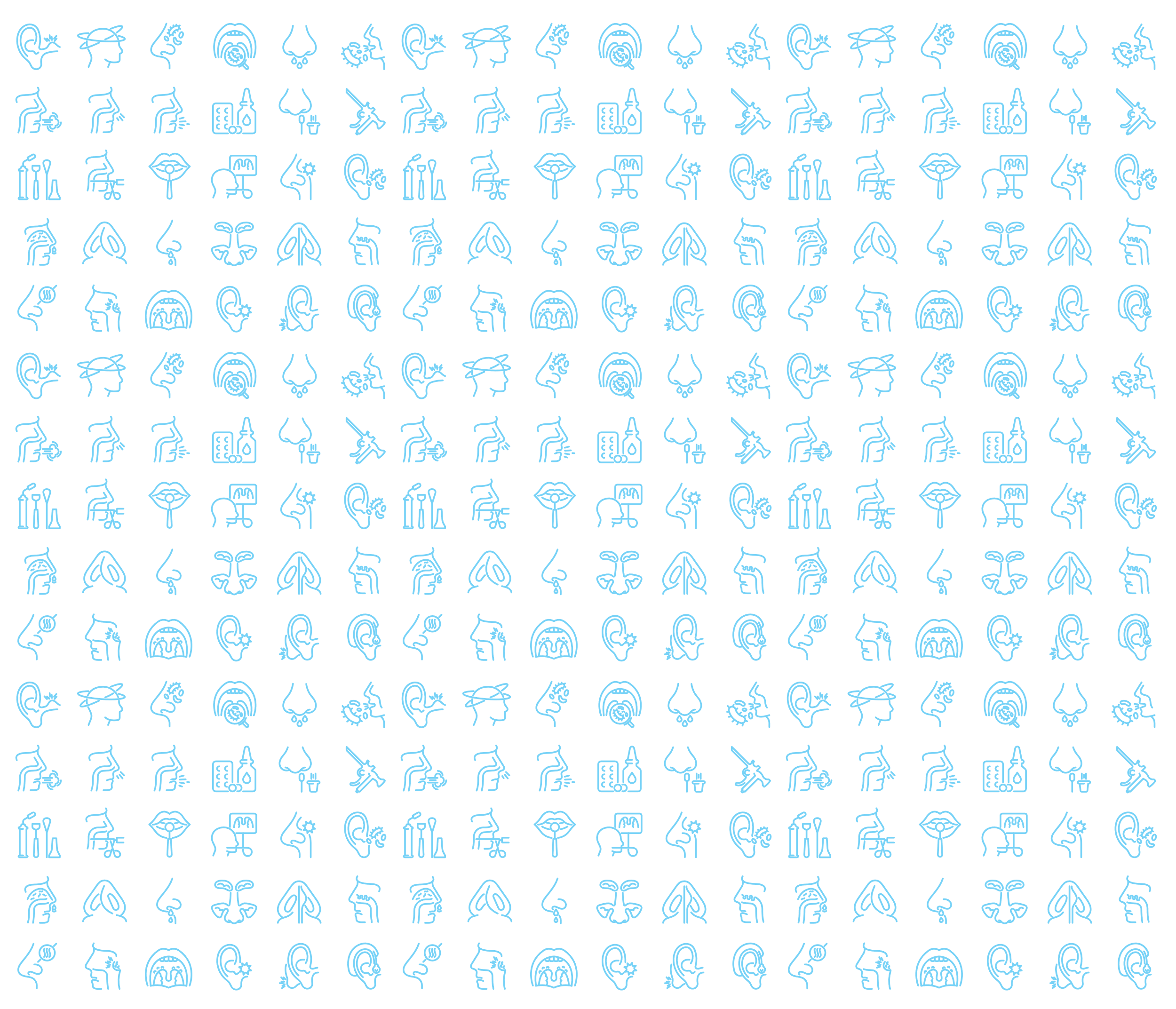 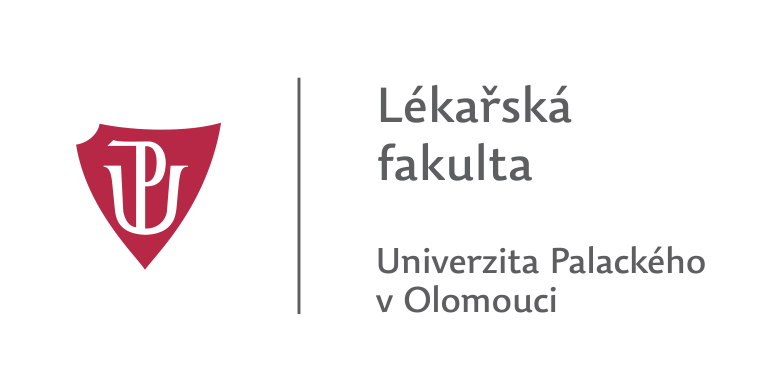 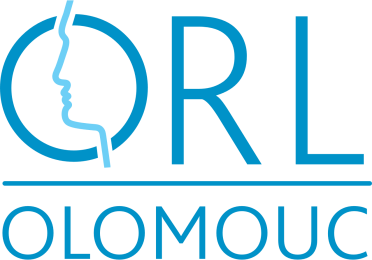 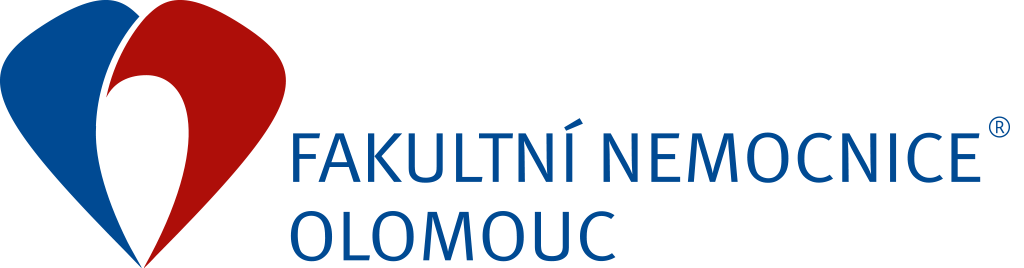 OLOMOUCKÉ OTORINOLARYNGOLOGICKÉ ODPOLEDNE
8.2.2024
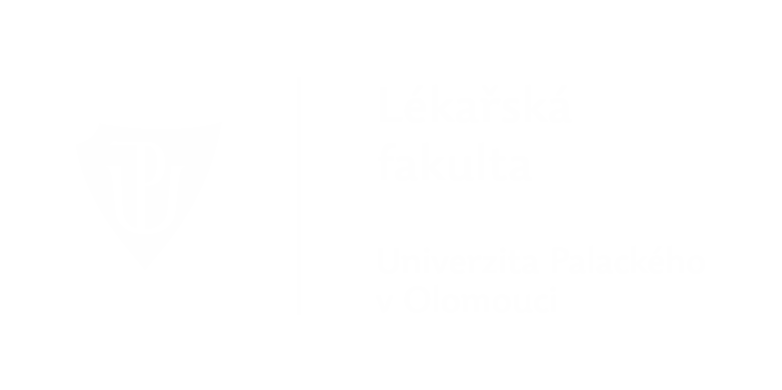 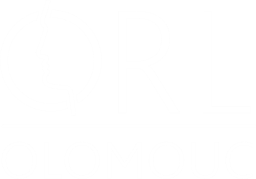 AMBULATNÍ ENDOSKOPIE
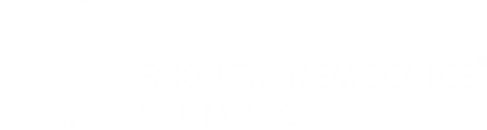 3xO  OLOMOUCKÉ OTORINOLARYNGOLOGICKÉ ODPOLEDNE
Optické systémy v moderní ORL ambulanciE. Šplíchalová
Vybavení pro ORL ambulanci od firmy OlympusJ. Kronika
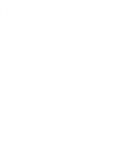 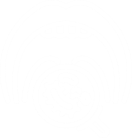 Využití záznamu v ORL ambulanciJ. Jakeš
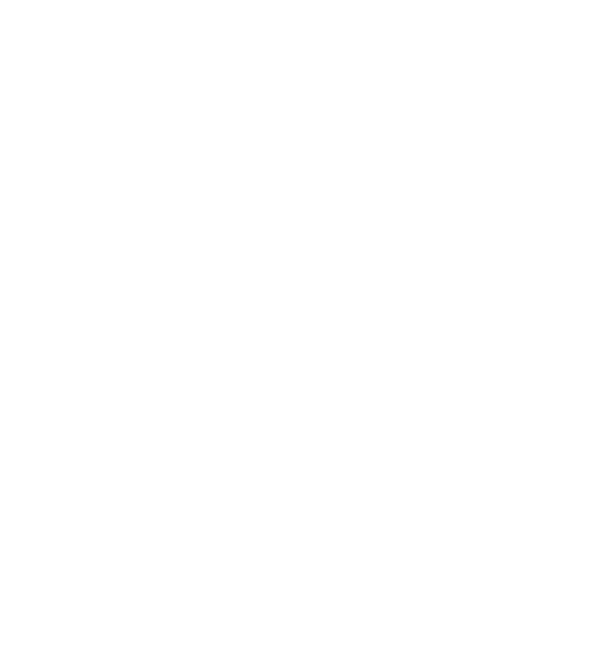 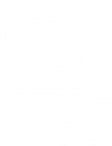 Jak na změnu u sebe a druhých o něco chytřejiA. Neusar
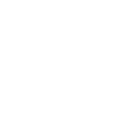 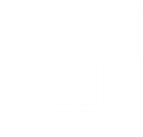 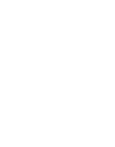 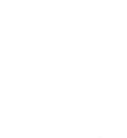 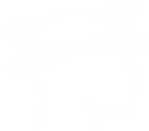 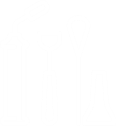 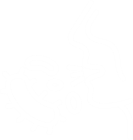 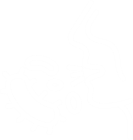 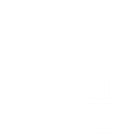 PŘÍŠTÍ 3xO
11.4.2024
Zduření na krku
Za laskavou podporu semináře děkujeme firmám
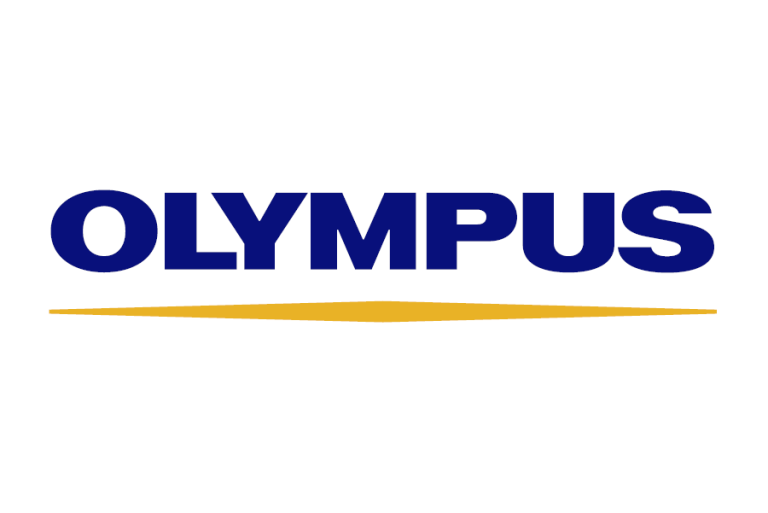 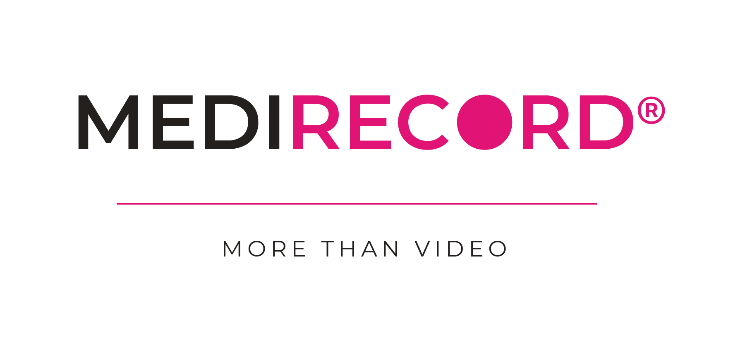